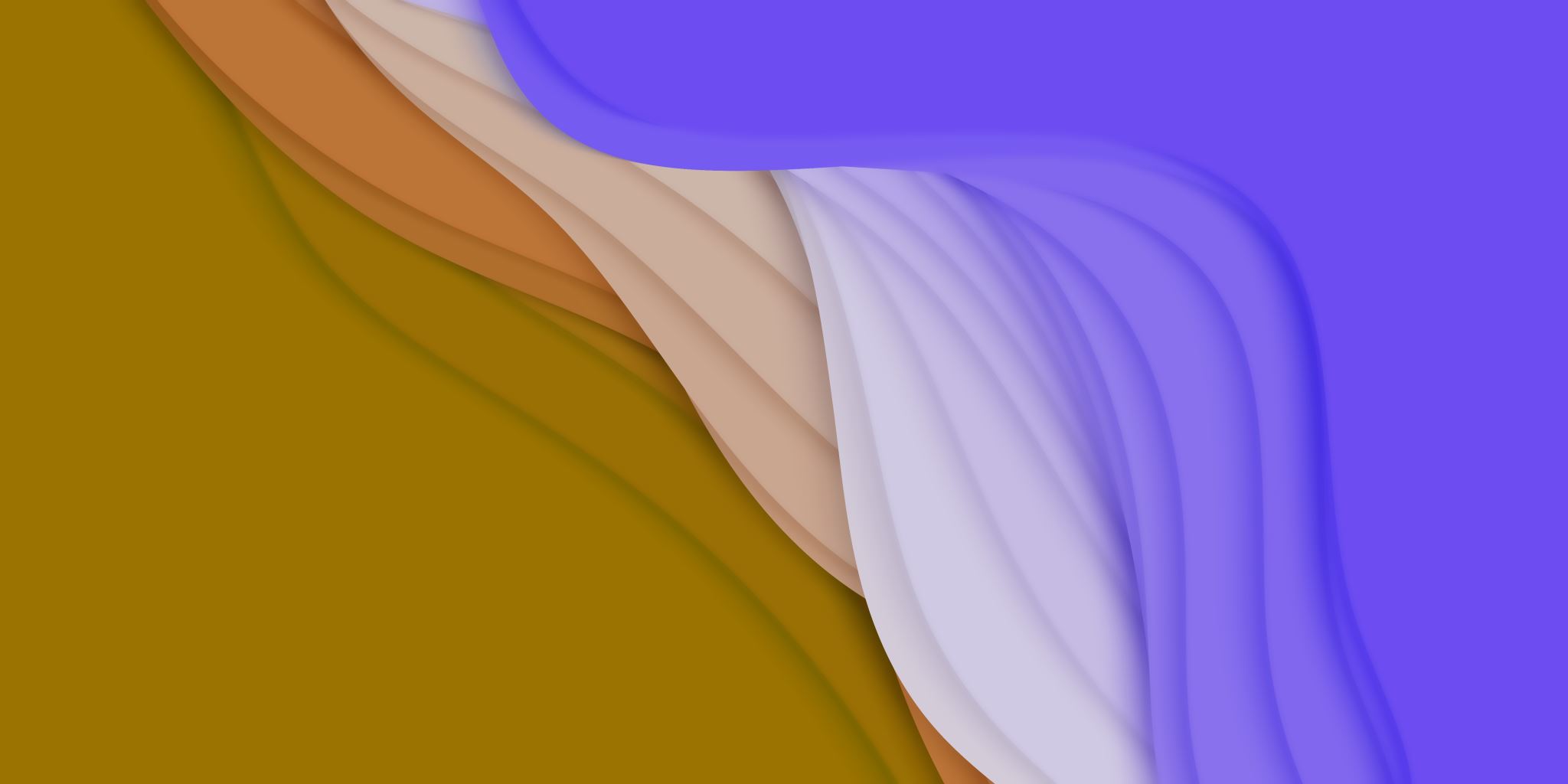 Citations & referencing aids
Group 6:  Alexandra, Matti, Michelle, Oskari
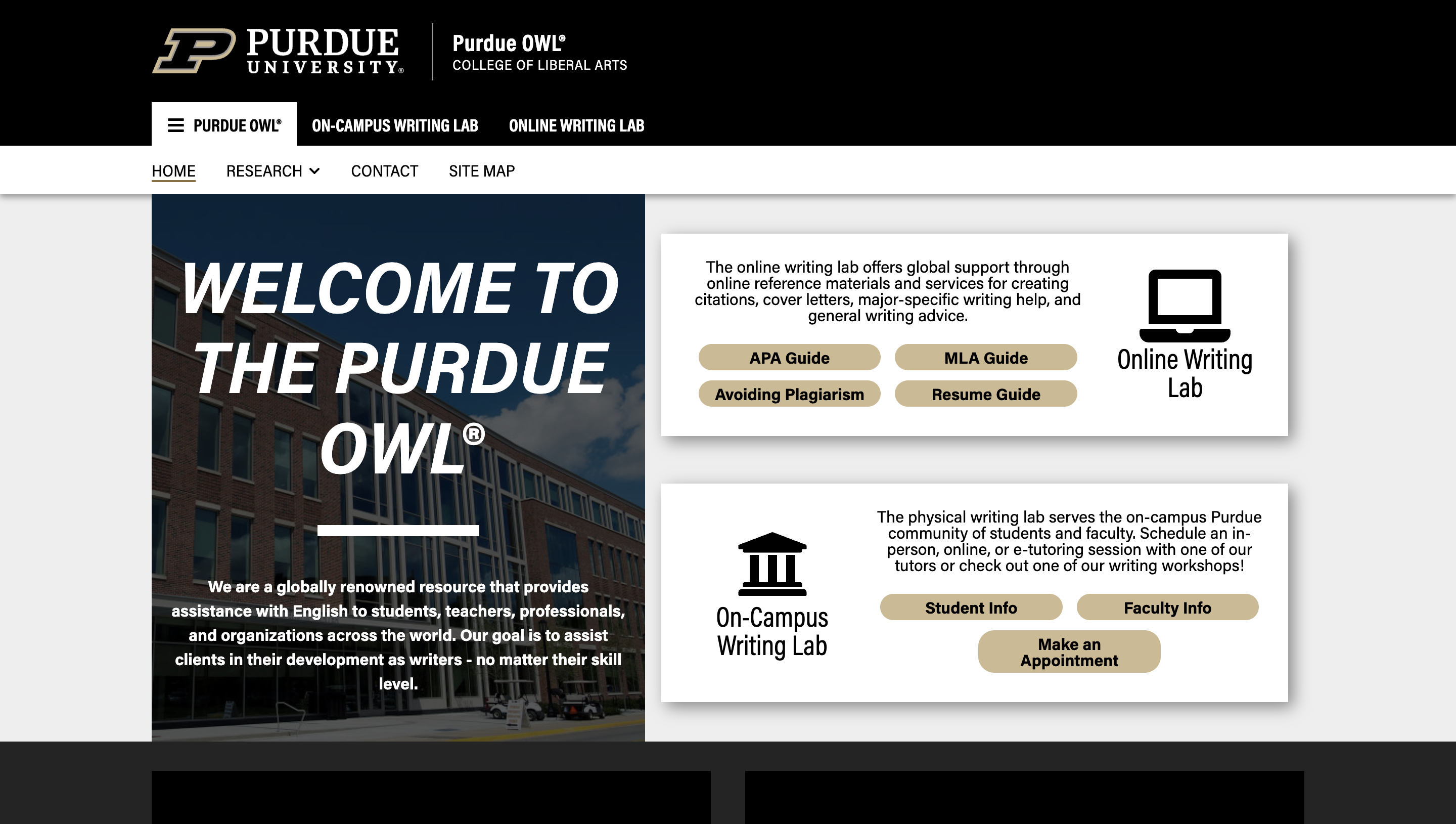 https://owl.purdue.edu/
https://www.mybib.com/
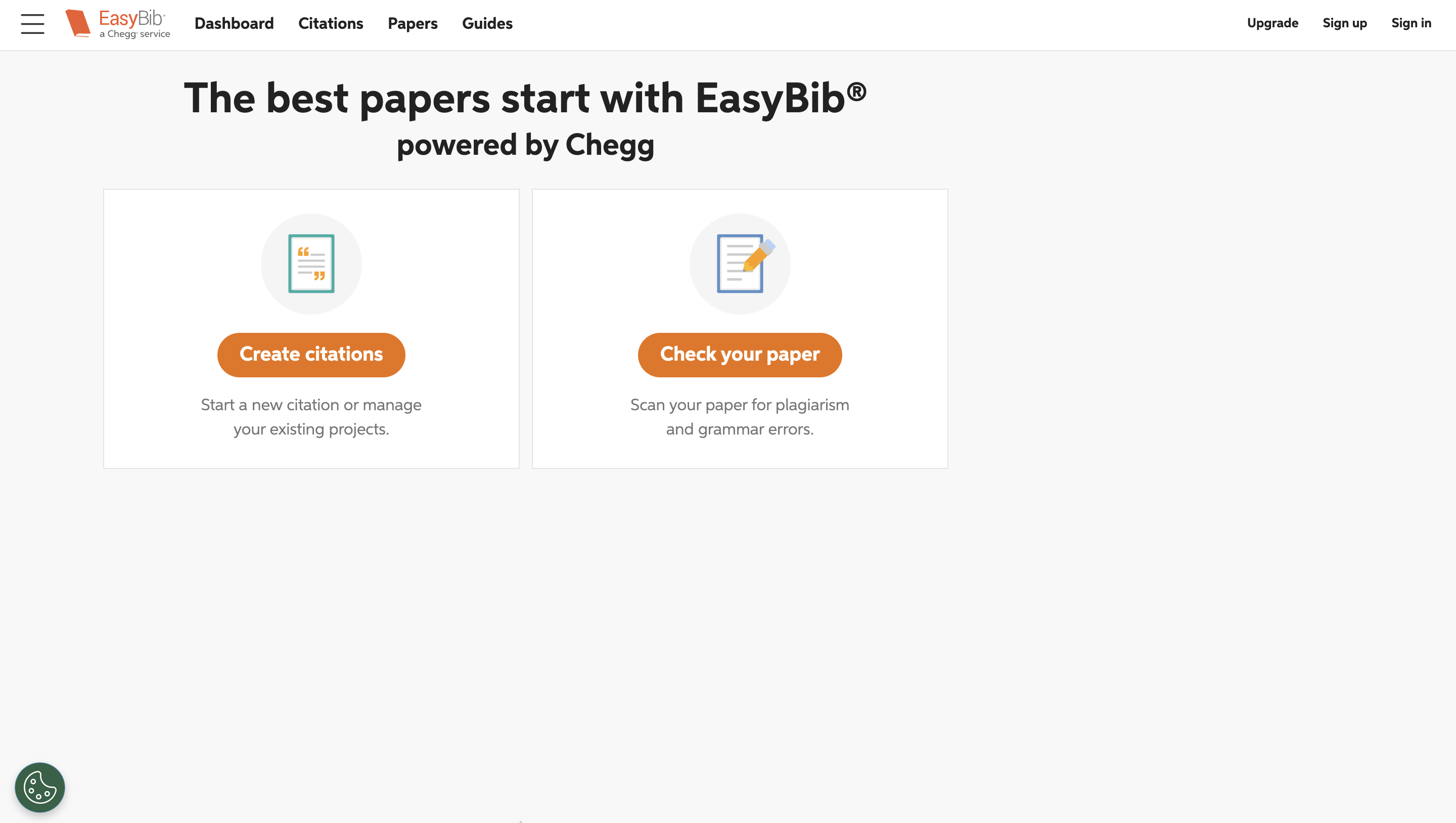 https://www.easybib.com
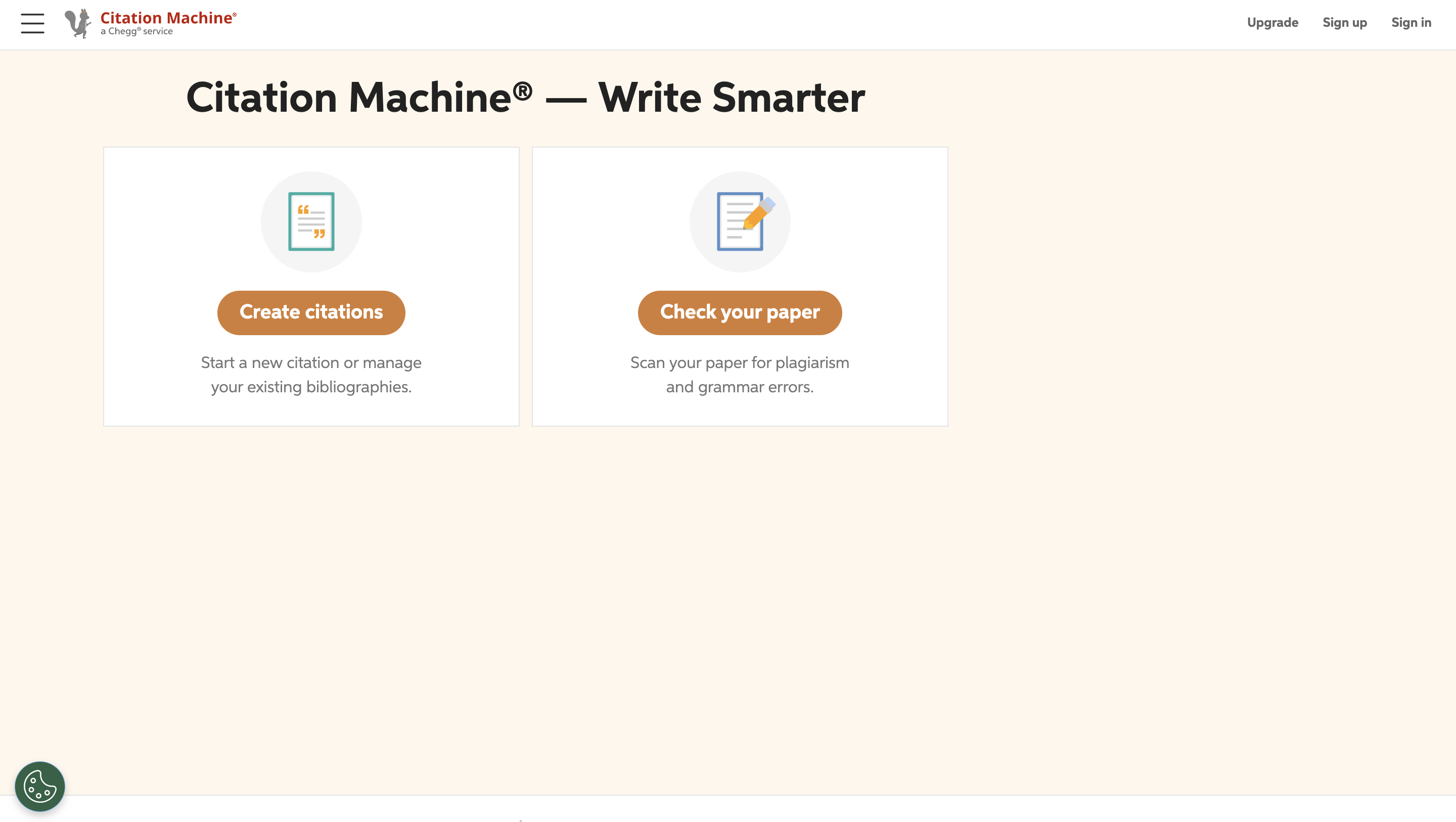 https://www.citationmachine.net